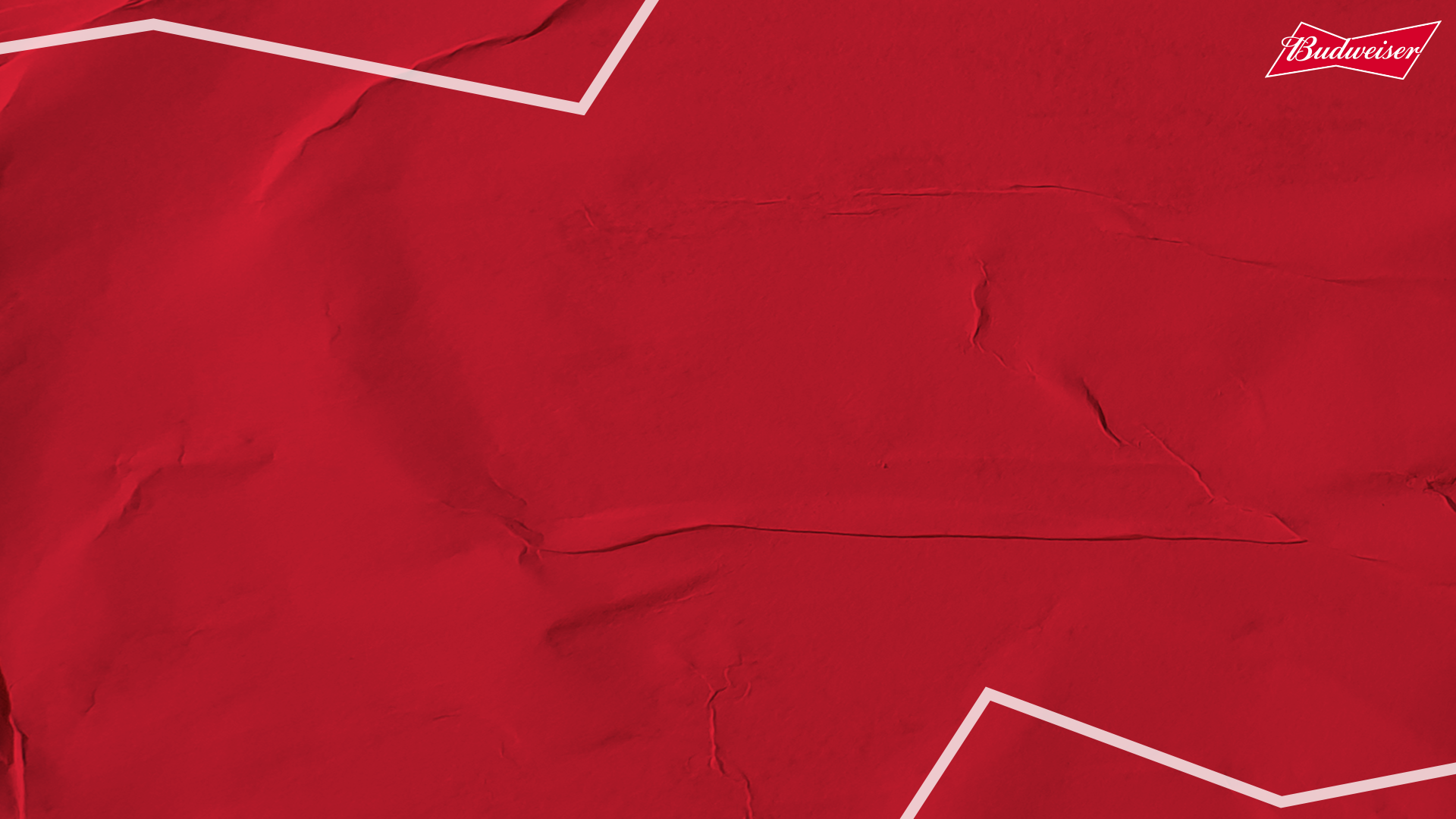 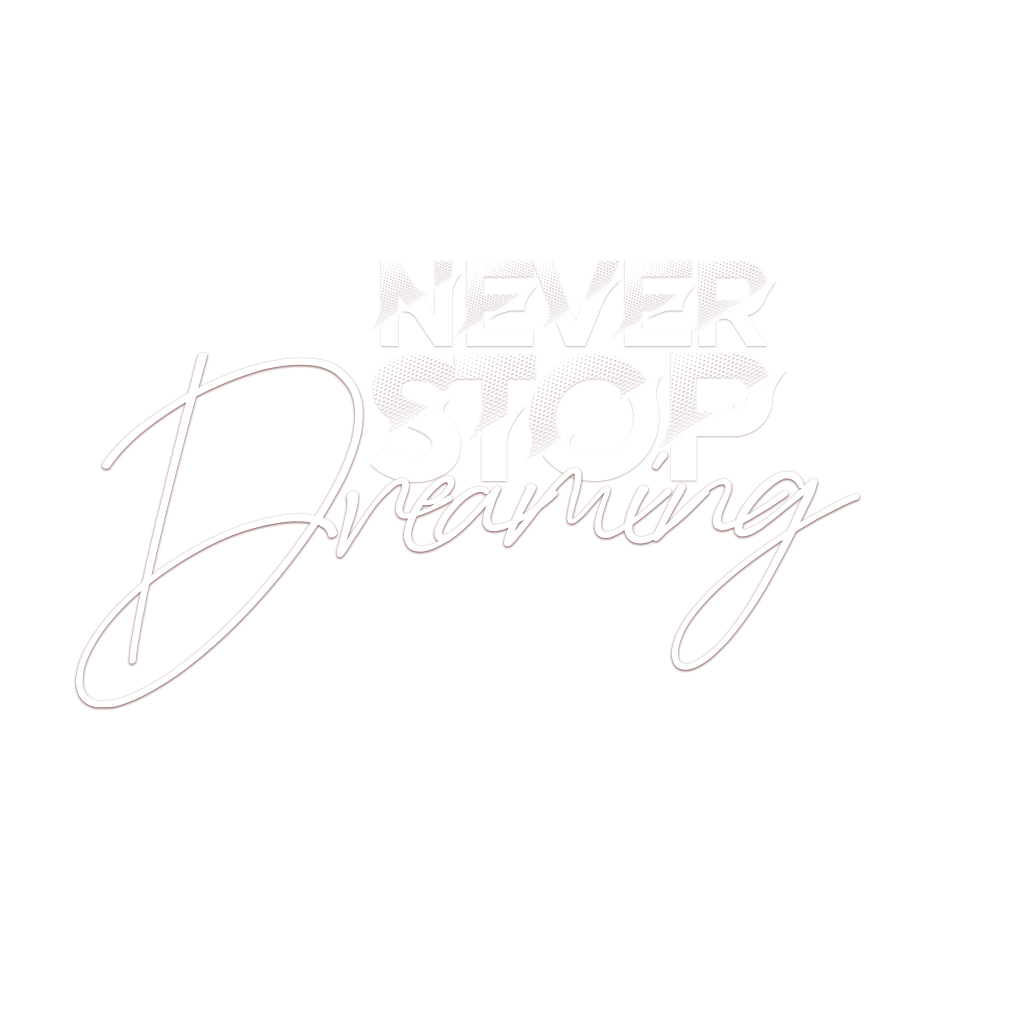 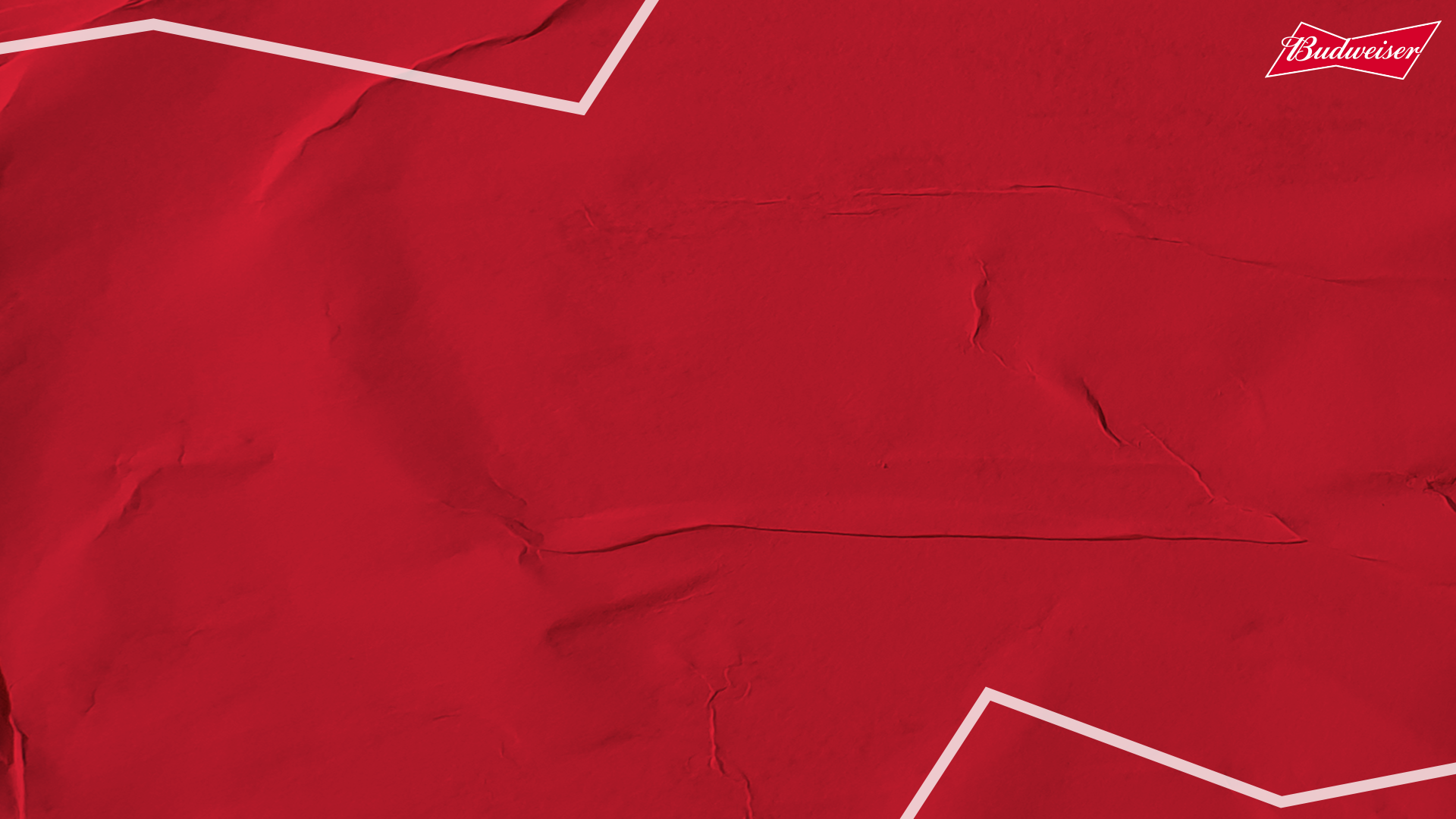 OBJETIVO:
Entrar en el corazón de los consumidores colombianos, luego de no haber clasificado como país al mundial 2022, siendo Budweiser la marca patrocinadora para seguir disfrutando de la fiesta del fútbol.
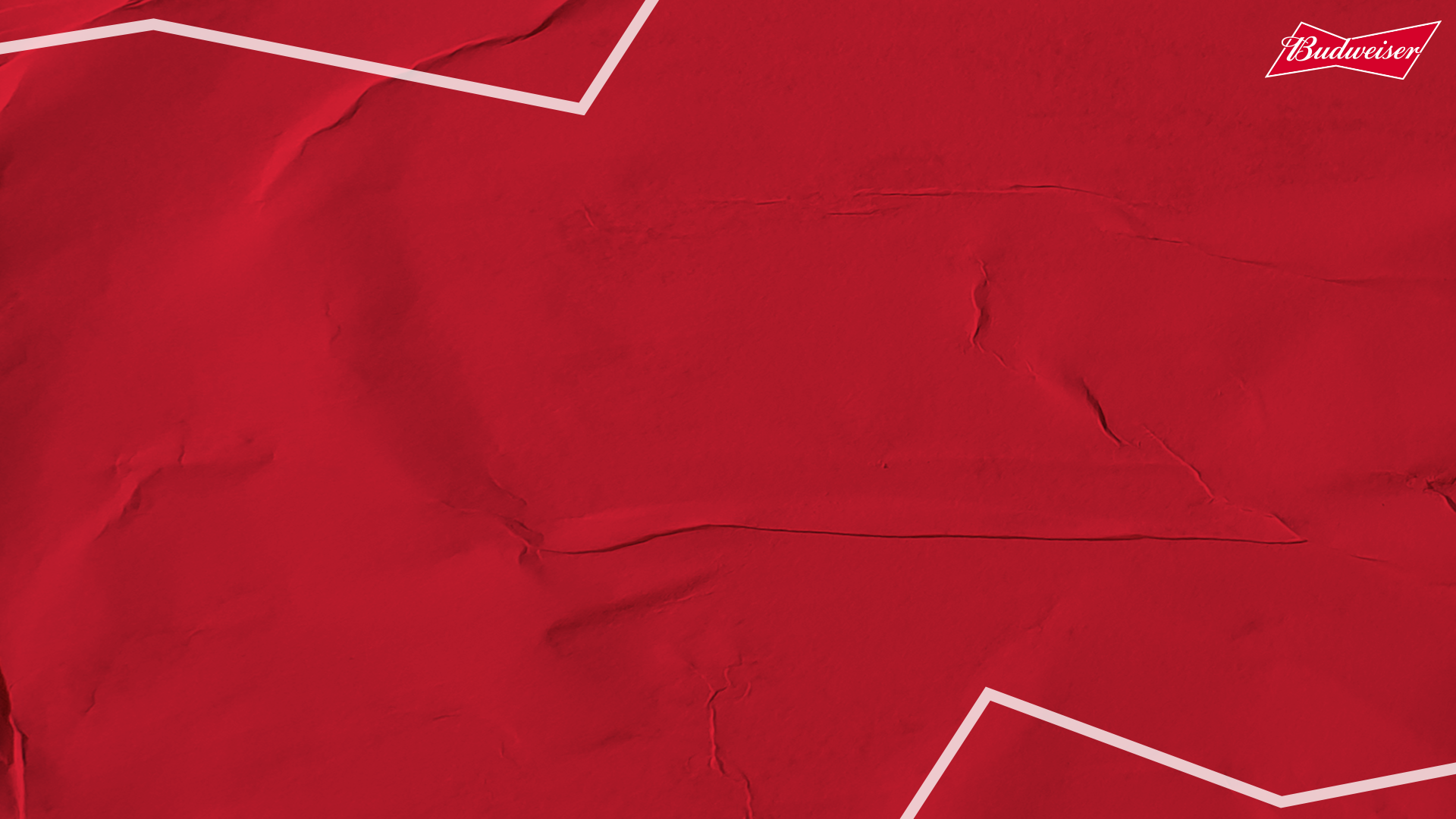 INSIGHT:
De 145 ligas nacionales de fútbol en el mundo, Colombia hace parte del top 5 de los países que más exporta futbolistas al extranjero, muchos de ellos con historias de vida que a pesar de la desigualdad que se vive en diferentes regiones del país, nos inspiran para seguir soñando sin dejar de disfrutar lo que nos gusta.
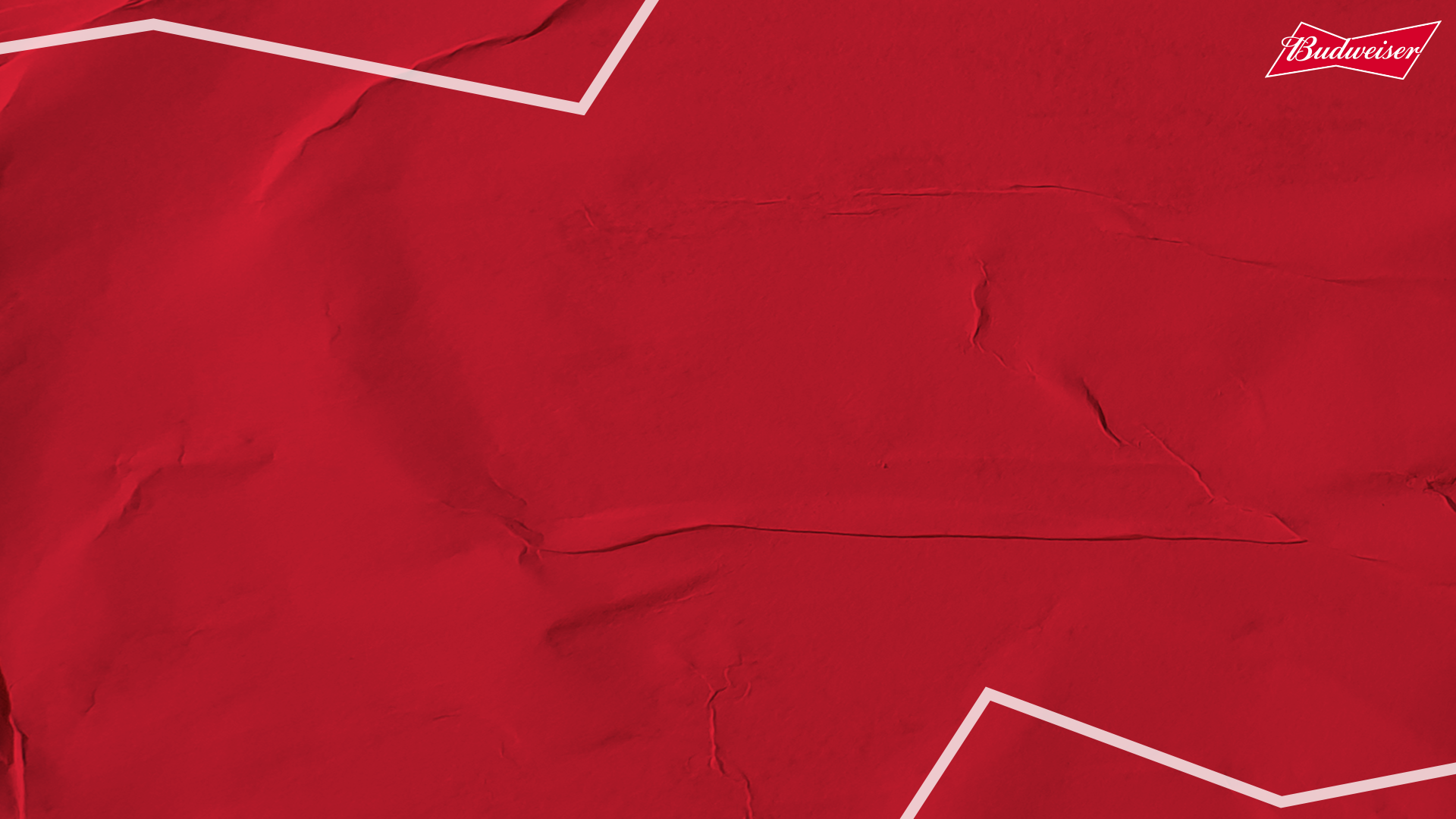 IDEA:
Durante el mundial, le recordaremos a los colombianos que a pesar de las dificultades que podemos afrontar, es más grande nuestro empuje y berraquera; para lograr transmitir esto, buscamos a esas personas que desde pequeños sueñan por llegar a lo más alto sin importar las adversidades. Presentamos “Never Stop Dreaming“ una edición limitada inspirada en las nuevas promesas del fútbol colombiano, donde plasmaremos estos sueños con ilustraciones exclusivas, pero además  contará con un código QR, que al escanearlo mostrará un video de los futbolistas demostrando por medio de lo que los apasiona que el amor por el fútbol puede ser más fuerte que cualquier tusa futbolera. Porque nos dimos cuenta que no es necesario ir al otro lado del mundo para seguir disfrutando de una buena gambeta, una elástica o una rabona con la alegría que nos caracteriza
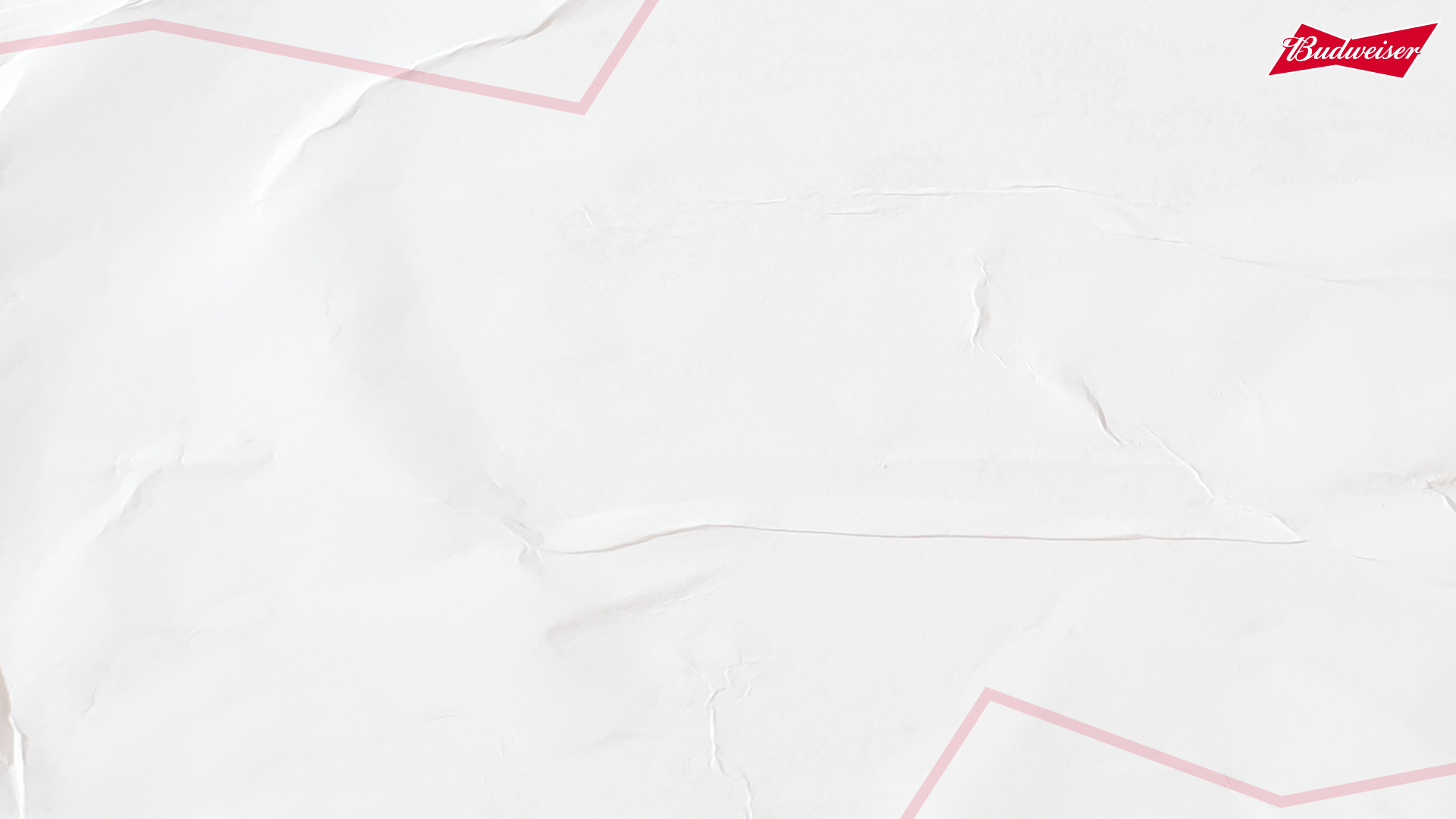 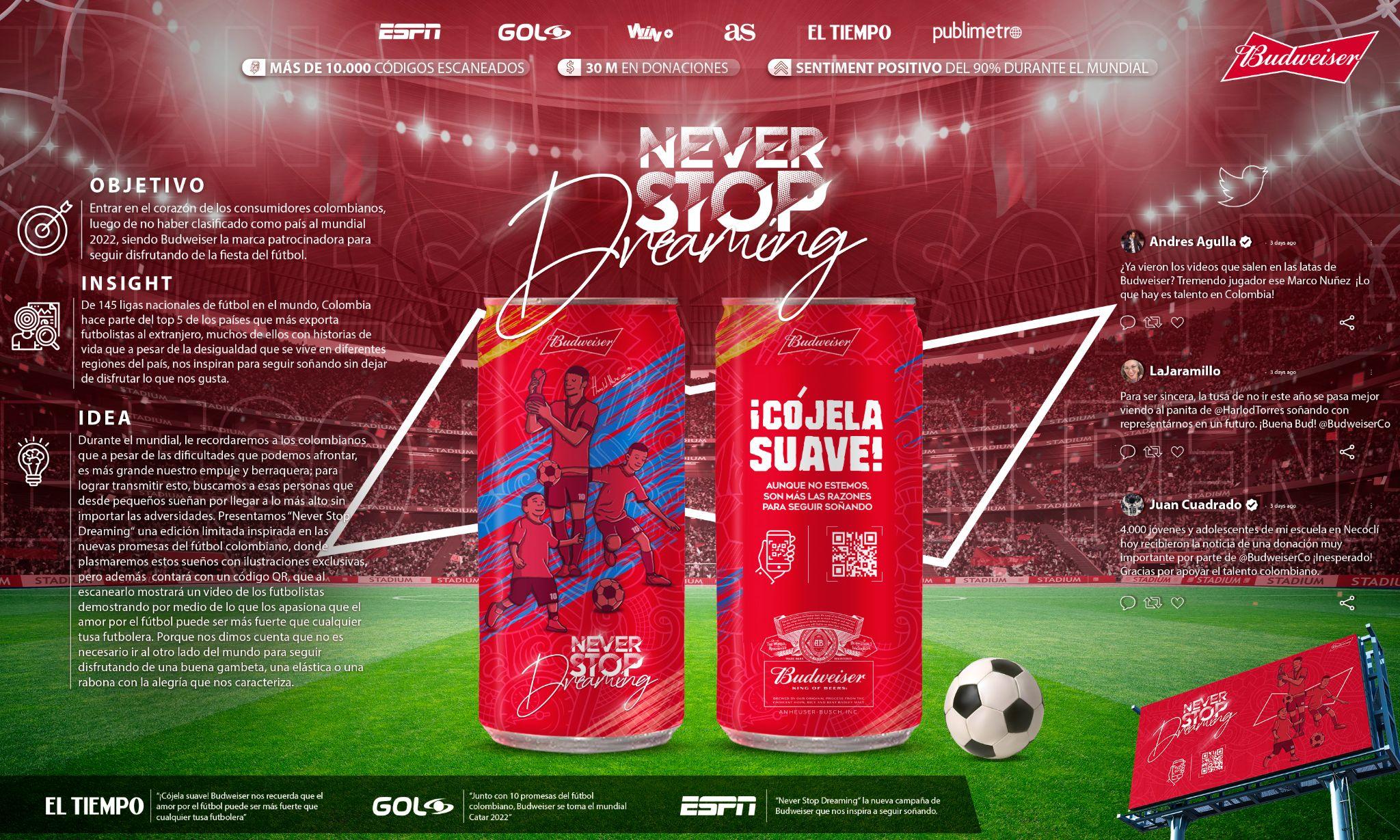